Periyodik Sağlık Muayeneleri
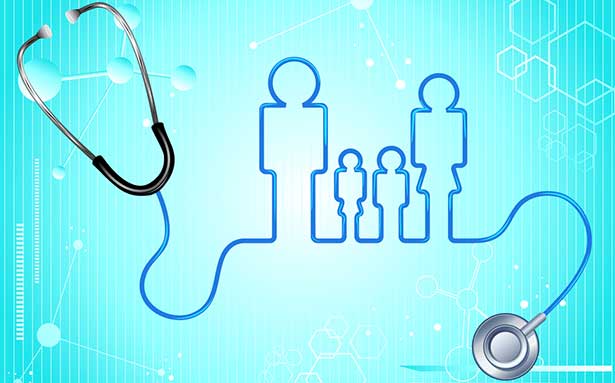 Dr. Fatıma YILDIZ
KTÜ Aile Hekimliği Anabilim Dalı
21.01.2020
Amaç
Sağlıklı veya sağlıklı görünen bireyler için periyodik sağlık muayenesi kavramı ve gerekleri hakkında bilgi edinmek
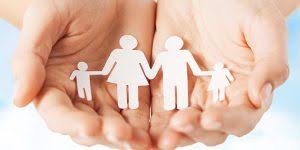 Öğrenim hedefleri
Periyodik sağlık muayenesinin tanımını yapabilmek

Koruma düzeylerini kategorize edebilmek ve her kategoriye uygun örnek verebilmek

Sağlıklı veya sağlıklı görünen çocuk ve erişkin periyodik sağlık muayenesinde kullanılan tarama metotlarını sayabilmek
Periyodik Sağlık Muayenesi
TANIM 

Sağlıklı  veya sağlıklı görünen kişilerin görüşme ,fizik muayene ve laboratuar tetkikleri gibi bir dizi standart işlemlerle danışmanlık ve sağlık eğitimi yoluyla risk faktörlerine göre biçimlendirilmiş, kanıta dayalı olarak yapılandırılmış, spesifik, etkin, uygulanabilir ve kabul edilebilir bir izlem programı
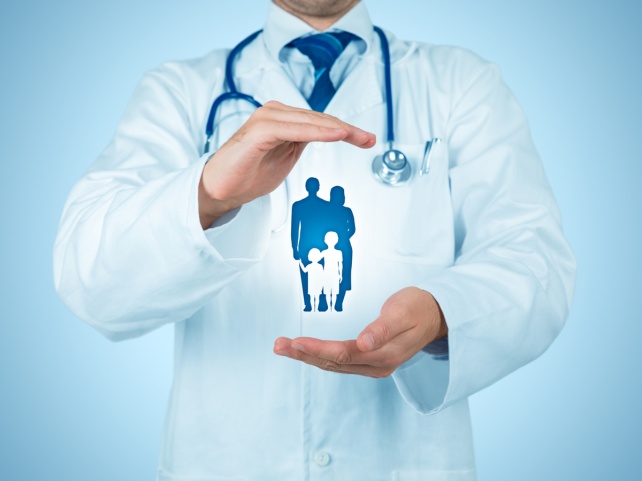 Periyodik sağlık muayenelerine genel bakış, Türk Aile Hek Derg 2017; 21 (2): 82-89 © TAHUD 2017
Periyodik Sağlık Muayenesi
AİLE HEKİMLİĞİ UYGULAMA YÖNETMELİĞİ
Aile hekiminin görev, yetki ve sorumlulukları 4. madde 

Periyodik sağlık muayenesi yapar.

Kayıtlı kişilerin yaş, cinsiyet ve hastalık gruplarına yönelik izlem ve taramaları (yenidoğan, bebek, çocuk sağlığı, adölesan, erişkin, yaşlı sağlığı,gebe, loğusa, kanser, kronik hastalıklar vb) yapar.
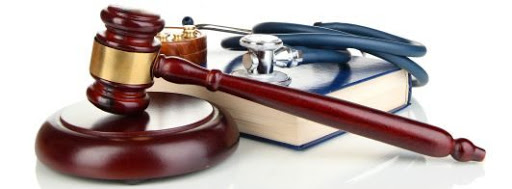 Periyodik Sağlık Muayenesi
Hastalıkların Doğal Gidişi
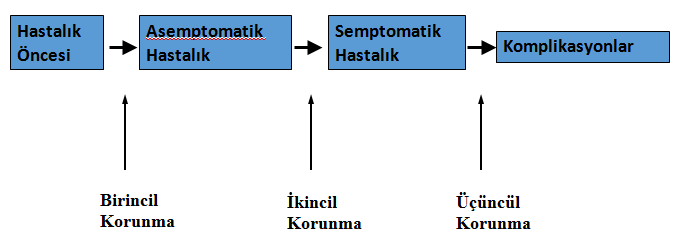 [Speaker Notes: Birincil koruma : Bağışıklama, Aile Planlaması, Genetik Danışma, Kemoprofilaksi, Sağlık Eğitimi Hizmetleri  ,hedef kitle: sağlıklı bireyler
İkincil koruma  : Taramalar , hedef kitle: asemptomatik bireyler
Üçüncül koruma : hastaların takibi hedef kitler: hasta bireyler]
Bebeklik ve Çocukluk Dönemi
Aşılama
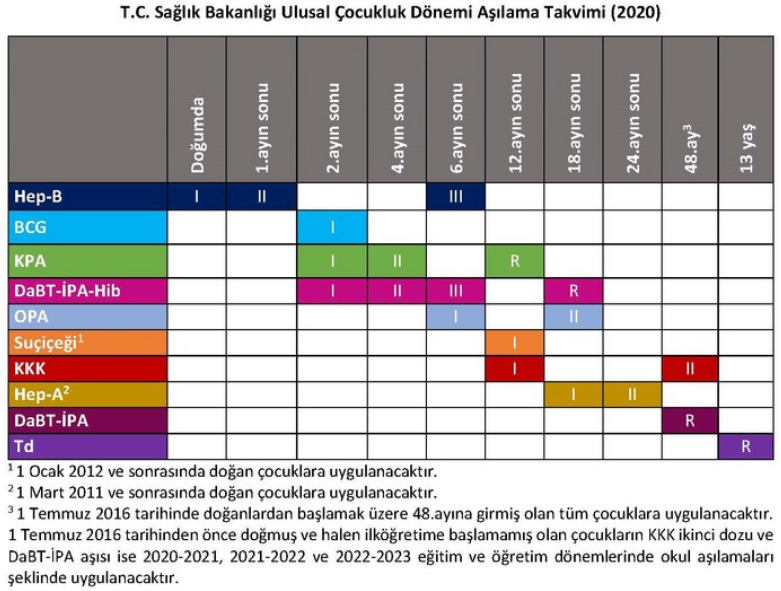 [Speaker Notes: İlköğretim 1. ve 8.sınıf okul çağı aşılamalarının 3 Haziran 2020 tarihinde değiştirilerek Aile Hekimliği Birimlerinde uygulanmasına karar verildi.İlköğretim 8.sınıfta okullarda uygulanan Td aşısı 1 Temmuz 2007 tarihinde doğanlardan başlamak üzere 13 yaşına (156.ay) girmiş olan tüm çocuklara Aile Hekimliği Birimlerinde uygulanacaktır.]
Bebeklik ve Çocukluk Dönemi
Taramalar
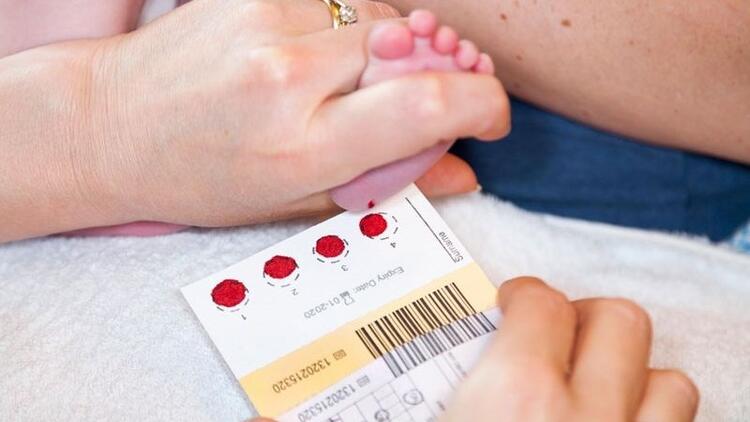 3 ila 5 günlük yeni doğanda;

Fenilketonüri
Konjenital hipotroidi
Biotinidaz eksikliği
Kistik fibrozis

İşitme taraması
Gelişimsel Kalça Displazisi (GKD) taraması yapılması
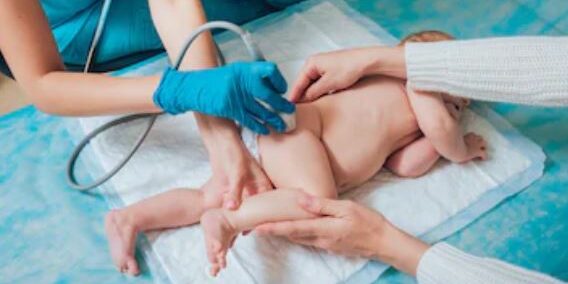 Sağlık Bakanlığı Aile Hekimliği Uygulamasında Önerilen  Periyodik Sağlık Muayeneleri ve  Tarama Testleri Rehberi  2015
Bebeklik ve Çocukluk Dönemi
Demir - D vitamini
4-12 ay arası bebeklerde demir proflaksisi yapılmalı 

9 ay, 5 yaş, erken orta ve geç adolesan  olduklarında hemoglobin değerleri bakılmalı

15 günlükten 1 yaşına kadar tüm bebeklere günde 400 IU D vitamini verilmeli
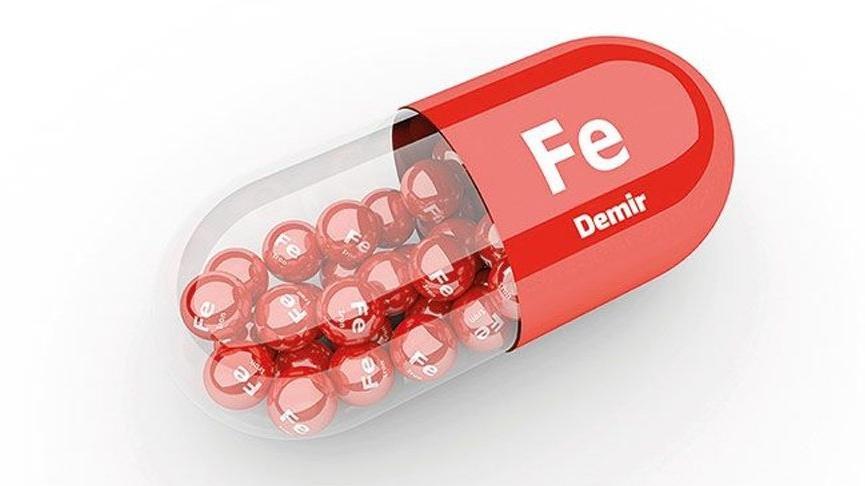 Sağlık Bakanlığı Aile Hekimliği Uygulamasında Önerilen  Periyodik Sağlık Muayeneleri ve Tarama Testleri Rehberi  2015
[Speaker Notes: Referans:
 1. Demir Gibi Türkiye Projesi Genelgesi (2004/21),
 2. Bebeklerde D Vitamini Yetersizliğinin Önlenmesi ve Kemik Sağlığının Korunması Genelgesi (2005/71)]
Bebeklik ve Çocukluk Dönemi
Görme Muayenesi
Prematüre retinopatisi muayenesi açısından 32. hafta ve/veya 1500 gr. altı doğan bütün bebekler göz hekimine yönlendirilmeli


Yenidoğanın 15. gün izlemi ve sonrasında her izlemde görmesi değerlendirilmeli


36-42 aylık çocuklara kırmızı refle testi yapılmalı
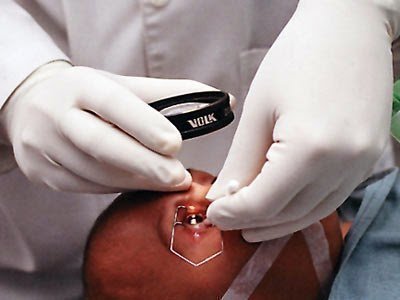 Sağlık Bakanlığı Aile Hekimliği Uygulamasında Önerilen  Periyodik Sağlık Muayeneleri ve Tarama Testleri Rehberi  2015
Bebeklik ve Çocukluk Dönemi
İnmemiş Testis – Diş Muayenesi

6 ay-1 yaş arası bebek takiplerinde en az bir kez inmemiş testis muayenesi yapılmalı

Ağız diş sağlığının korunması amacıyla bebekte ilk süt dişinin çıkmasıyla birlikte başlayan diş hekimi kontrolleri, altı aylık periyodlarla tekrarlanmalı
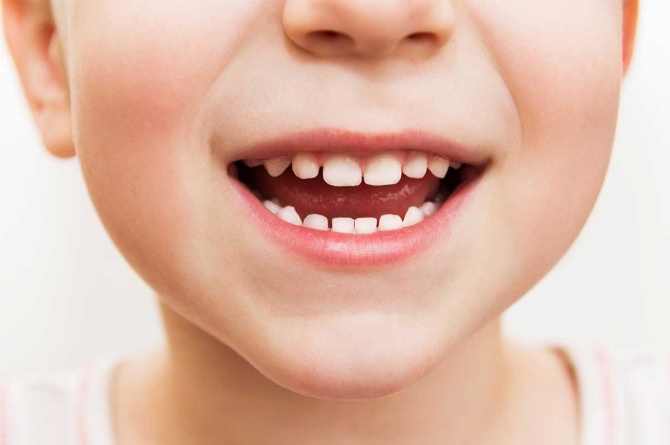 Sağlık Bakanlığı Aile Hekimliği Uygulamasında Önerilen  Periyodik Sağlık Muayeneleri ve  Tarama Testleri Rehberi  2015
Bebeklik ve Çocukluk Dönemi
Nörobilişsel Gelişim
0-6 yaş döneminde bebek ve çocuğun;
bilişsel gelişimi
dil gelişimi
sosyal ve duygusal gelişimi 
kaba-motor ve ince-motor gelişimi
 ile ilgili izlemler yapılarak gelişimsel sorunları değerlendirilmeli
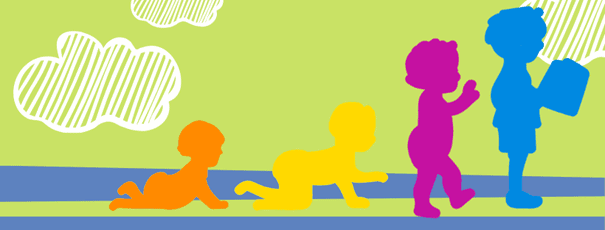 Sağlık Bakanlığı Aile Hekimliği Uygulamasında Önerilen  Periyodik Sağlık Muayeneleri ve  Tarama Testleri Rehberi  2015
Bebeklik ve Çocukluk Dönemi
Kan Basıncı Ölçümü
Hipertansiyon tanısının erken tespiti ve kardiyovasküler olayların önlenmesi amacıyla;
3 yaşından sonra ömür boyu yılda en az bir kez arteriyel kan basıncı ölçümü yapılmalı
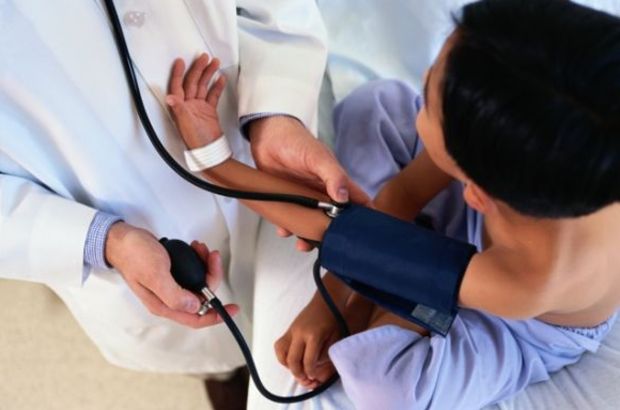 Sağlık Bakanlığı Aile Hekimliği Uygulamasında Önerilen  Periyodik Sağlık Muayeneleri ve  Tarama Testleri Rehberi  2015
Bebeklik ve Çocukluk Dönemi
Obezite
Her dönemde en az bir kez sağlıklı beslenme

6-18 yaş arası okul döneminde obezitenin önlenmesi amacıyla yılda bir kez ağırlık, boy, beden kitle indeksi ölçümleri yapılmalı
Fazla tartılı veya obez ise ;
açlık kan şekeri, kan lipid profili, ALT, AST değerleri bakılmalı
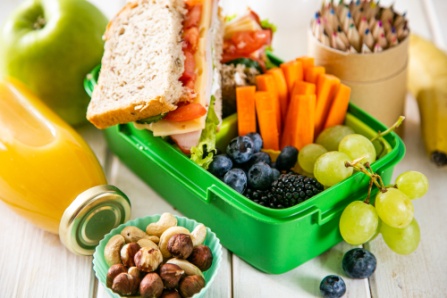 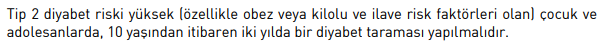 Sağlık Bakanlığı Aile Hekimliği Uygulamasında Önerilen  Periyodik Sağlık Muayeneleri ve  Tarama Testleri Rehberi  2015
[Speaker Notes: Çocuk ve adolesanlarda; 

Total kolesterol
< 170 mg/dl normal
170-199 mg/dl sınırda yüksek
200 mg/dl yüksek

      LDL-kolesterol
<110 mg/dl normal 
110-129 mg/dl  sınırda yüksek 
>130 mg/dl yüksek]
Bebeklik ve Çocukluk Dönemi
13-18 yaş grubu çocuklara her klinik karşılaşmada, tütün ve diğer bağımlılık yapıcı madde kullanım durumu sorgulanarak bilgilendirme yapılmalı
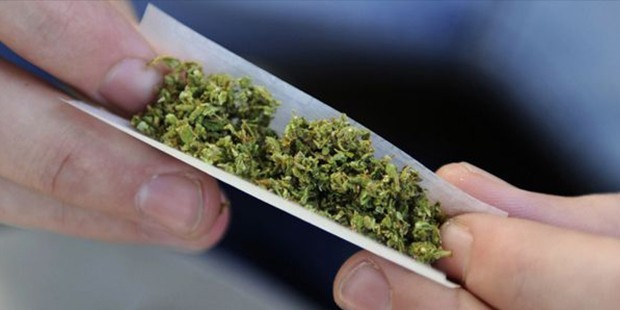 Bağımlılık
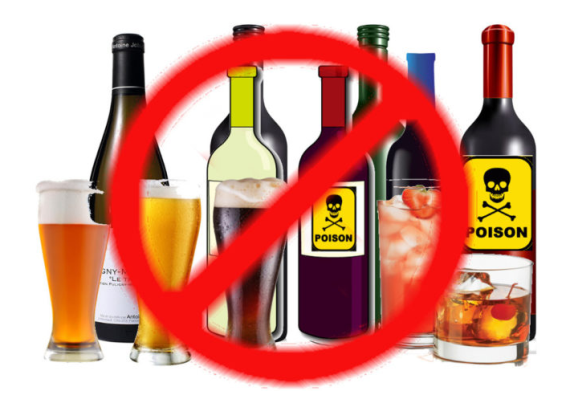 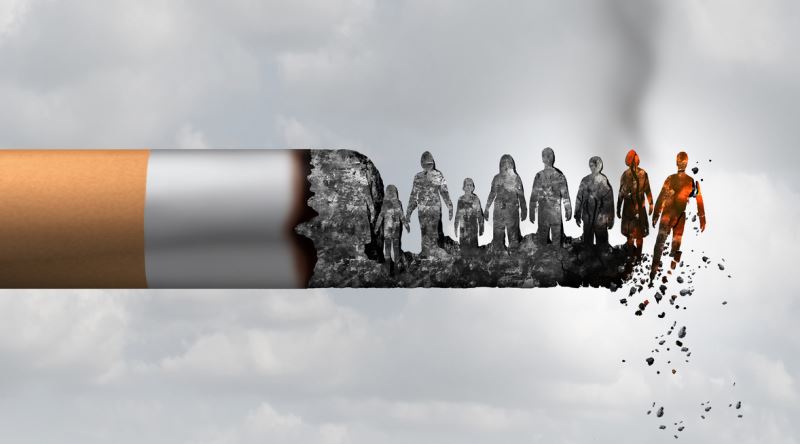 Sağlık Bakanlığı Aile Hekimliği Uygulamasında Önerilen  Periyodik Sağlık Muayeneleri ve  Tarama Testleri Rehberi  2015
Bebeklik ve Çocukluk Dönemi
Otizm-Dikkat Eksikliği Hiperaktivite Bozukluğu
18-36 aylar arasında bir kez otizm 

4-5 yaş arasında bir kez dikkat eksikliği, hiperaktivite ve özgül öğrenme güçlüğü açısından değerlendirilmeli
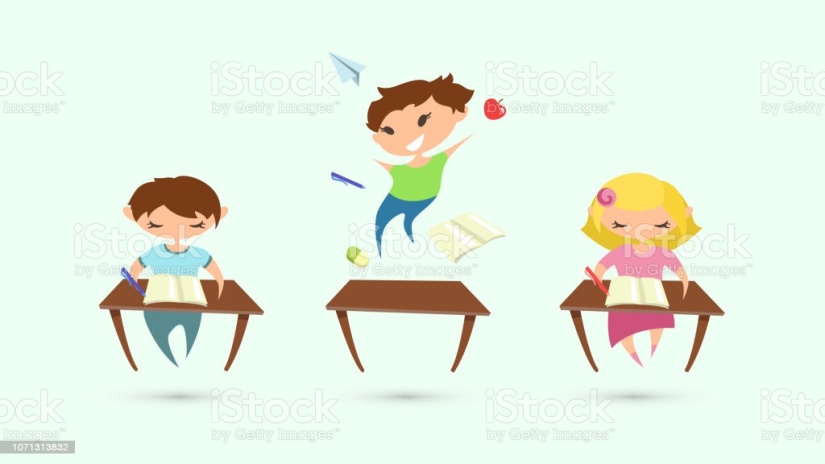 Sağlık Bakanlığı Aile Hekimliği Uygulamasında Önerilen  Periyodik Sağlık Muayeneleri ve  Tarama Testleri Rehberi  2015
Bebeklik ve Çocukluk Dönemi
0-6 yaş çocuklarda her muayenede

7-18 yaş çocuklarda ise yılda bir kez çocuk ihmali ve istismarı ile çocuğa kötü muamele olup olmadığı yönünden sorgulama, gözlem ve muayene yapılmalı
İstismar
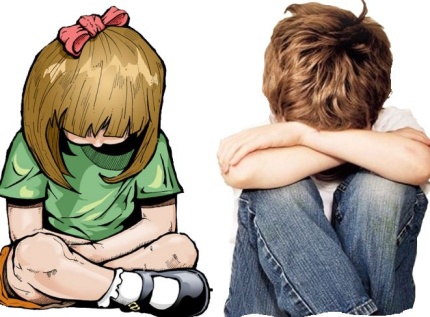 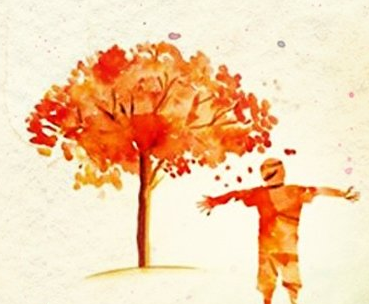 Sağlık Bakanlığı Aile Hekimliği Uygulamasında Önerilen  Periyodik Sağlık Muayeneleri ve  Tarama Testleri Rehberi  2015
Bebeklik ve Çocukluk Dönemi
12 ila 18 yaşları arasındaki ergenlerde majör depresif bozukluk taraması önerilmekte
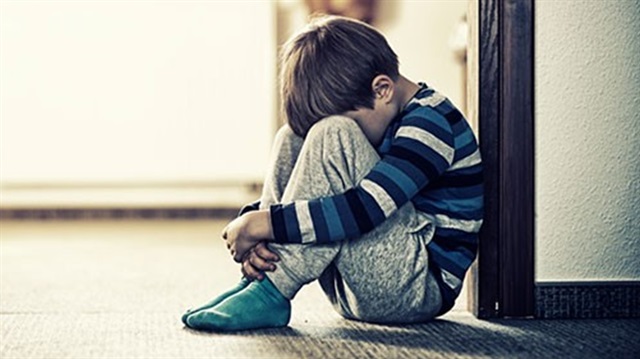 Amerika Birleşik Devletleri Koruyucu Hizmetler Çalışma Grubu, USPSTF,2016
Bebeklik ve Çocukluk Dönemi
Kan Yolu İle Bulaşan Hastalıklar
< 18 yaş kişilerde ailenin talebi üzerine gerekli bilgilendirme yapılarak ve onayları alınarak
 Hepatit B, hepatit C, HIV’in erken tespitine yönelik testler yapılmalı
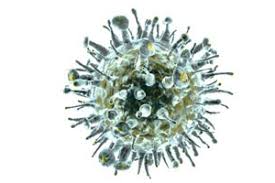 Erişkinlik Dönemi
Aşılama
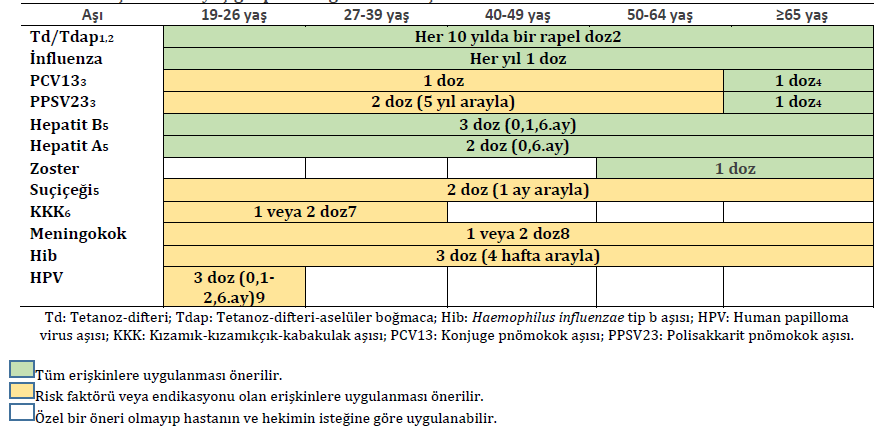 TÜRKİYE ENFEKSİYON HASTALIKLARI VE KLİNİK MİKROBİYOLOJİ UZMANLIK DERNEĞİ , ERİŞKİN BAĞIŞIKLAMA REHBERİ , 2019
Erişkinlik Dönemi
Aşılama
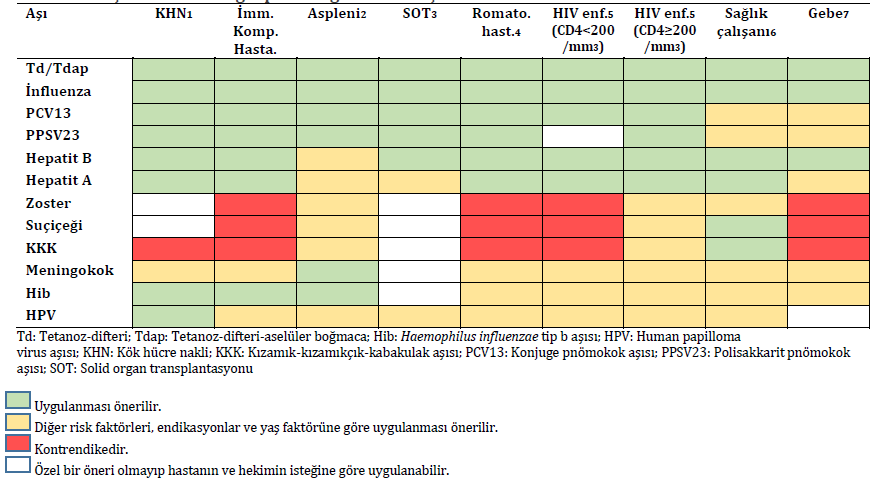 TÜRKİYE ENFEKSİYON HASTALIKLARI VE KLİNİK MİKROBİYOLOJİ UZMANLIK DERNEĞİ , ERİŞKİN BAĞIŞIKLAMA REHBERİ , 2019
Erişkinlik Dönemi
Bulaşıcı Hastalıklar
>18 ve cinsel aktif kişilerde 
kişiden talep gelmesi durumunda 
risk faktörlerinin varlığında

HBV, HCV ve HIV için tarama yapılmalı
uyuşturucu madde kullanımı
danışmanlık hizmeti 
ilgili merkezlere yönlendirilme

 Gonore ve klamidyanın erken tespiti için ilgili uzmanlık alanına yönlendirilmeli

Yüksek riskli kişilerde sifiliz taraması yapılmalı
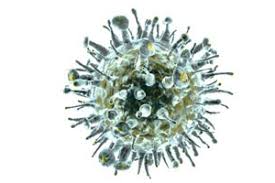 Sağlık Bakanlığı Aile Hekimliği Uygulamasında Önerilen  Periyodik Sağlık Muayeneleri ve  Tarama Testleri Rehberi  2015
Amerika Birleşik Devletleri Koruyucu Hizmetler Çalışma Grubu, USPSTF
[Speaker Notes: USPSTF, 18 ila 79 yaşları arasındaki yetişkinlerde hepatit C virüsü (HCV) enfeksiyonunun taranmasını önermektedir.B kategori
USPSTF ,15ila 65 yaşları arasındaki yetişkinlerde ve gebelerde HIV enfeksiyonunun taranmasını önermektedir.A kategori
USPSTF, hamile kadınlarda ilk doğum öncesi ziyaretlerinde hepatit B virüsü (HBV) enfeksiyonunun taranmasını önermektedir.2019]
Erişkinlik Dönemi
Tüberküloz
Tüberküloz açısından riskli kişiler 
tüberküloz hastası temaslıları
tutuklu ve hükümlüler
HIV enfeksiyonu olanlar
bağışıklığı baskılayan tedavi alanlar
Silikozis
diabetes mellitus
kronik böbrek yetmezliği
lösemi, lenfoma kanseri olanlar, 
düşük vücut ağırlıklı kişiler (ideal vücut ağırlığından yüzde 10 daha az kilo) 
sigara, alkol ya da ilaç bağımlılığı olanlar

 Mantoux testi (Tüberkülin deri testi) yapılmak üzere verem savaşı dispanserlerine  yönlendirilmeli
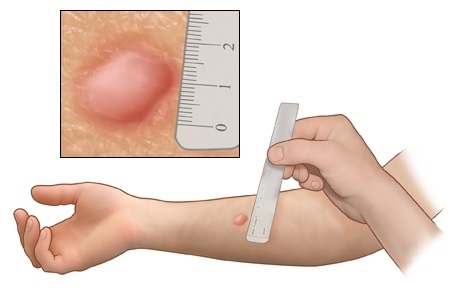 Sağlık Bakanlığı Aile Hekimliği Uygulamasında Önerilen  Periyodik Sağlık
Muayeneleri ve Tarama Testleri Rehberi  2015
Erişkinlik Dönemi
Bağımlılık Yapıcı Madde Kullanımı
18 yaş ve üzeri bireyin
Tütün,alkol ve uyuşturucu madde
kullanım durumu 
bilgi verilmeli
ilgili merkezlere yönlendirilmeli
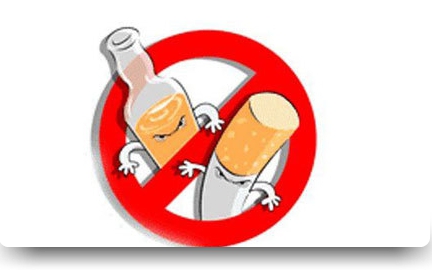 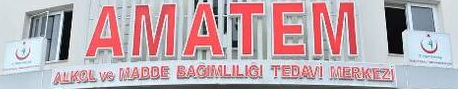 Sağlık Bakanlığı Aile Hekimliği Uygulamasında Önerilen  Periyodik Sağlık Muayeneleri ve  Tarama Testleri Rehberi  2015
Erişkinlik Dönemi
Depresyon
18-65 yaş aralığındaki yetişkinlerde;

“Son  iki hafta içinde hemen her gün kendinizi çökkün  ya da umutsuz hissettiğiniz oldu mu?” 

“Son iki  haftadır ilgi kaybı ya da hayattan zevk alamama gibi yakınmalarınız oldu mu?”
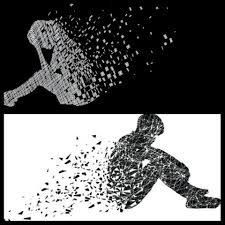 Sağlık Bakanlığı Aile Hekimliği Uygulamasında Önerilen  Periyodik Sağlık Muayeneleri ve  Tarama Testleri  Rehberi  2015
Erişkinlik Dönemi
Tüm yaş gruplarında deride sonradan oluşan 
Leke, yara
Hızla büyüyen lezyon
Deride mevcut nevüslerin ABCDE kuralı ile takibi yapılmalı

Asymmetrical skin lesion
Border of the lesion is irregular 
Color
Diameter
Evolution
Deri Lezyonları
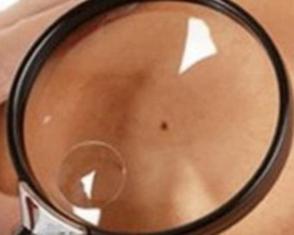 Erişkinlik Dönemi
Tiroid Hastalığı
Ailesinde tiroid hastalığı öyküsü bulunanlara ilk muayenede 
 35 yaşın üzerindeki tüm erişkinlere beş yılda bir Tiroid Fonksiyon Testleri yapılmalı
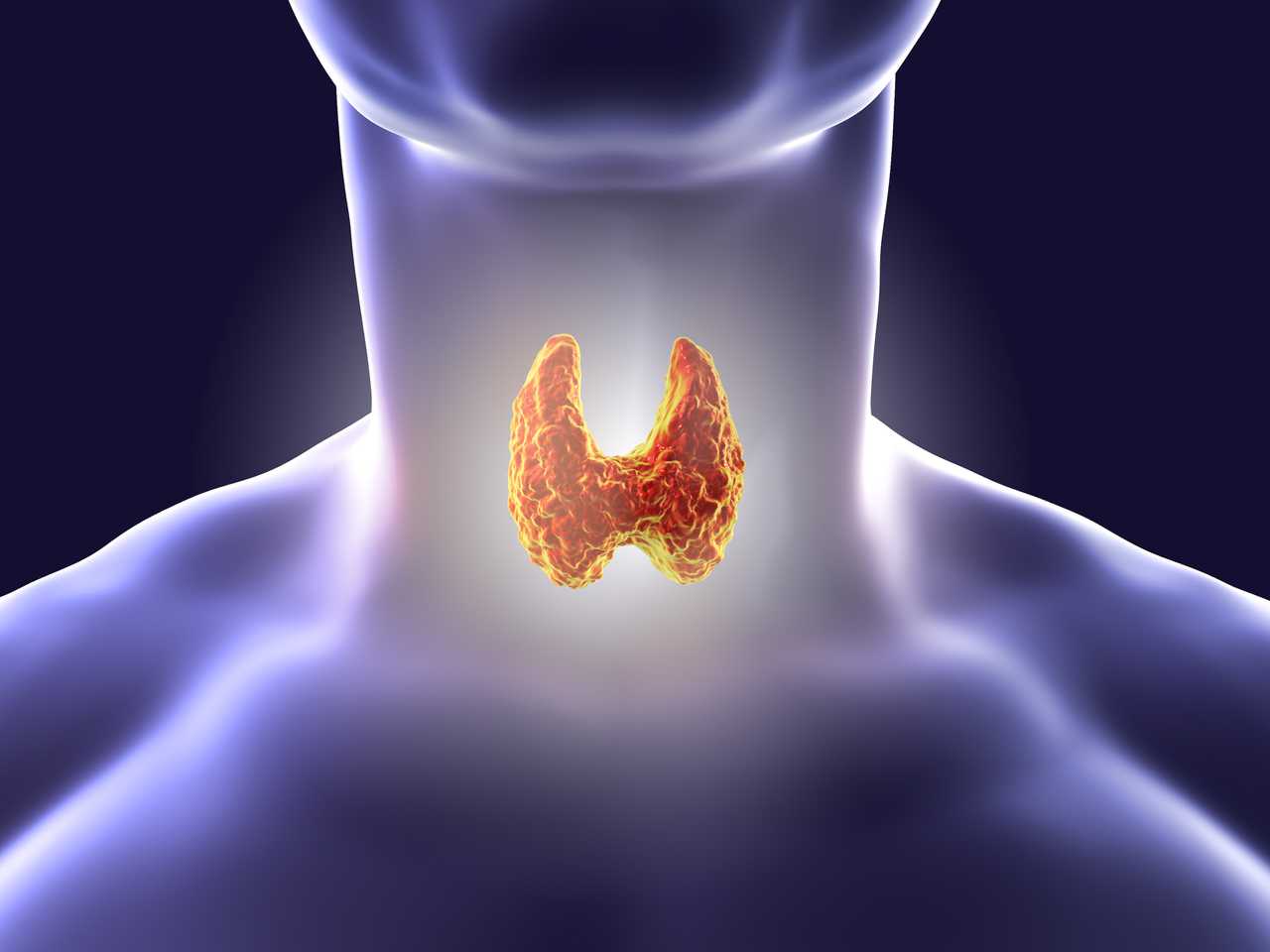 Sağlık Bakanlığı Aile Hekimliği Uygulamasında Önerilen  Periyodik Sağlık Muayeneleri ve  Tarama Testleri Rehberi  2015
Erişkinlik Dönemi
Hipertansiyon
> 18 yaş yetişkinlerde ; 
yılda en az bir kez arteriyel kan basıncı ölçülmeli
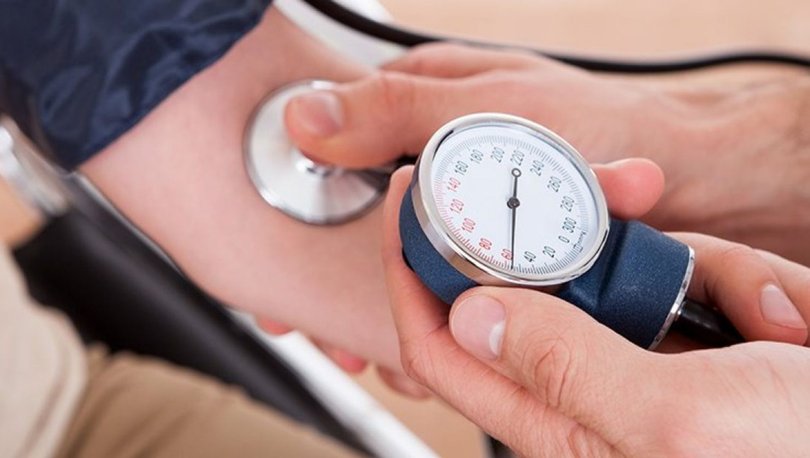 Sağlık Bakanlığı Aile Hekimliği Uygulamasında Önerilen  Periyodik Sağlık Muayeneleri ve  Tarama Testleri Rehberi  2015
Erişkinlik Dönemi
18-65 yaş grubu yetişkinlerde;
yılda bir kez ağırlık, boy, beden kitle indeksi (BKİ) ve bel çevresi ölçümleri  yapılmalı
Obezite
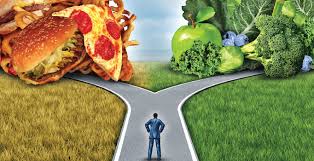 Sağlık Bakanlığı Aile Hekimliği Uygulamasında Önerilen  Periyodik Sağlık Muayeneleri ve  Tarama Testleri Rehberi  2015
Erişkinlik Dönemi
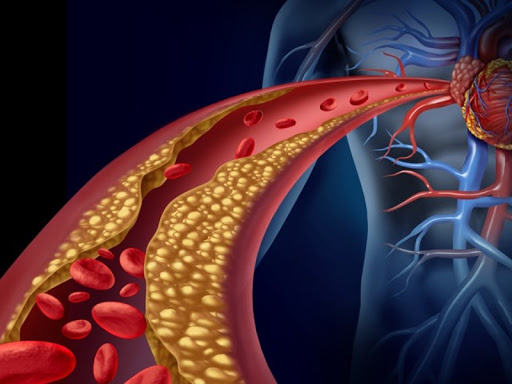 Dislipidemi
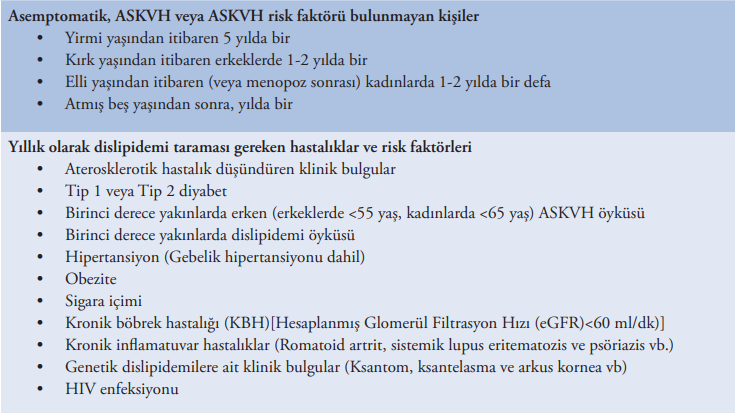 TEMD DİSLİPİDEMİ TANI ve TEDAVİ KILAVUZU-2019
Erişkinlik Dönemi
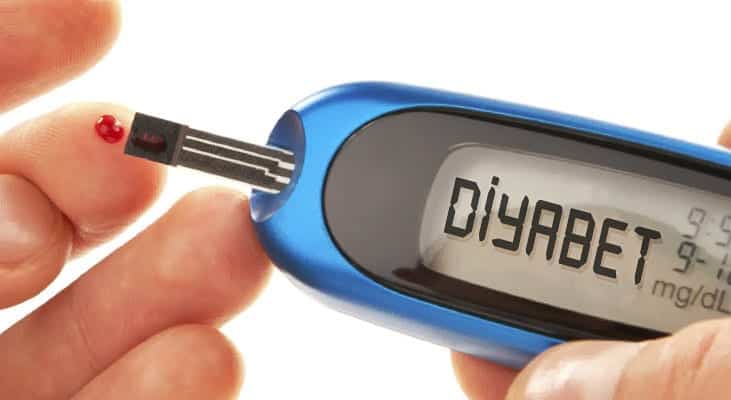 Diyabet
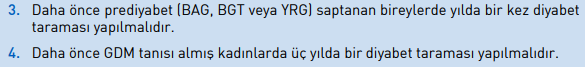 TEMD DİABETES MELLİTUS VE KOMPLİKASYONLARININ TANI, TEDAVİ VE İZLEM KILAVUZU-2020
Erişkinlik Dönemi
Kardiyovasküler Risk Değerlendirilmesi
<40 yaş bireylerde ailesinde erken yaşta aterosklerotik hastalık

>40 yaş bireylerde ise başvuru sebebinden bağımsız olarak kardiyovasküler risk değerlendirmesi yapılmalı
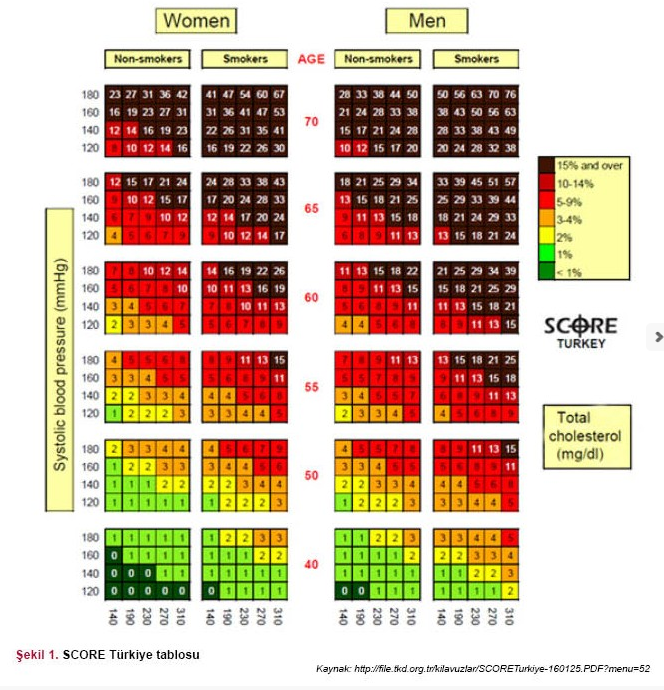 Sağlık Bakanlığı Aile Hekimliği Uygulamasında Önerilen  Periyodik Sağlık Muayeneleri ve  Tarama Testleri Rehberi  2015
[Speaker Notes: framingham skorlaması]
Erişkinlik Dönemi
Kardiyovasküler Hastalık
10 yıllık KVH riski > % 10 olan

50 ila 59 yaş arası yetişkinlere
kardiyovasküler hastalıkların
(KVH)ve kolorektal kanserin (KRK)
birincil önlenmesi için düşük doz
aspirin başlanması önerilmekte
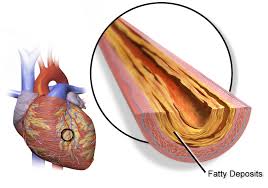 Amerika Birleşik Devletleri Koruyucu Hizmetler Çalışma Grubu, USPSTF,2016
[Speaker Notes: TÜRK KARDİYOLOJİ DERNEĞİ]
Erişkinlik Dönemi
Kardiyovasküler Hastalık
10 yıllık KVH riski >%10 olan

60 ila 69 yaşlarındaki yetişkinlerde potansiyel faydaları ve zararları gözetilerek düşük doz aspirin kullanımına başlama kararı verilmeli
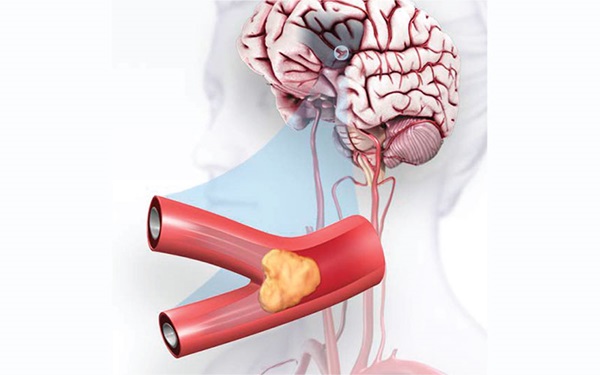 Amerika Birleşik Devletleri Koruyucu Hizmetler Çalışma Grubu, USPSTF,2016
Erişkinlik Dönemi
Kardiyovasküler Hastalık
<50 yaş ve >70 yaş yetişkinlerde KVH ve KRK'in birincil önlenmesi için aspirin kullanımına başlamanın yararları ve zararları konusundaki kanıtlar yetersiz
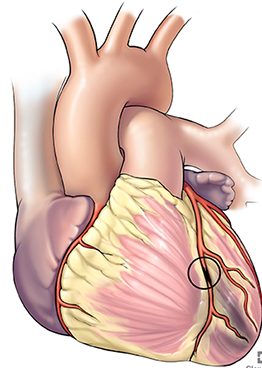 Amerika Birleşik Devletleri Koruyucu Hizmetler Çalışma Grubu, USPSTF,2016
Erişkinlik Dönemi
Periferik Arter Hastalığı
Yürüme sırasında bacak semptomları olan kişilerde

50 yaş üstü riskli kişilerde

70 yaş üzerindeki tüm bireylerde
periferik nabızlara bakılmalı
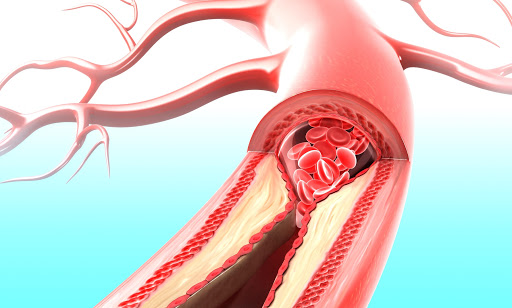 Sağlık Bakanlığı Aile Hekimliği Uygulamasında Önerilen  Periyodik Sağlık Muayeneleri ve  Tarama Testleri Rehberi  2015
Erişkinlik Dönemi
Abdominal Aort Anevrizması
Sigara içmiş olan 65-75 yaşları arası erkek hastalar abdominal aort anevrizması için bir kez ultrasonografi ile taranmalı
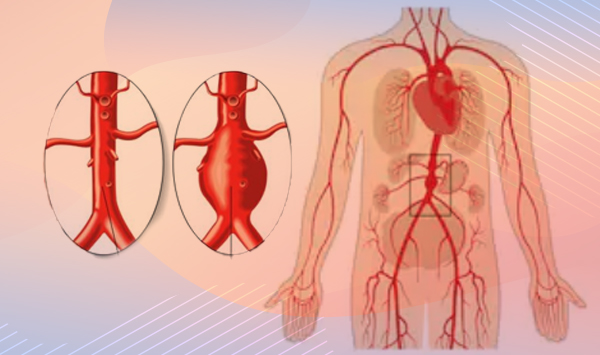 Amerika Birleşik Devletleri Koruyucu Hizmetler Çalışma Grubu, USPSTF,2019
[Speaker Notes: USPSTF;
Hiç sigara içmeyenlerde net yarar küçük C kategori
65-75 yaşları arasında sigara içmiş veya ailesinde AAA olan kadınlarda AAA taramasının yararları ve zararları arasındaki dengeyi değerlendirmek için mevcut kanıtların yetersiz olduğu sonucuna varmıştır.]
Erişkinlik Dönemi
Meme Kanseri
> 20 kadınlara 
ayda bir kez kendi kendine meme muayenesi

20-40 yaş arası kadınlara
birinci derece akrabalarında meme kanseri öyküsü
Bulunanlara yılda bir
Bulunmayanlara ise iki yılda bir hekim tarafından rutin klinik muayenenin yapılması

40-69 yaş arası kadınlara
yılda bir hekim tarafından rutin klinik muayene
iki yılda bir dijital/konvansiyonel mamografi  yapılmalı
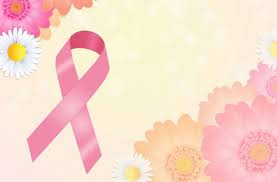 Sağlık Bakanlığı Aile Hekimliği Uygulamasında Önerilen  Periyodik Sağlık Muayeneleri ve  Tarama Testleri Rehberi  2015
[Speaker Notes: USPSTF, klinisyenlerin, meme kanseri riski yüksek ve ilaçların yan etkileri açısından düşük risk altında olan kadınlara tamoksifen, raloksifen veya aromataz inhibitörleri gibi risk azaltıcı ilaçlar reçete etmelerini önermektedir. B kategori 2019]
Erişkinlik Dönemi
Serviks Kanseri
30-65 yaş arası kadınlarda her beş yılda bir PAP Smear testi veya Human Papilloma Virüs testi  (HPV testi) yapılmalı
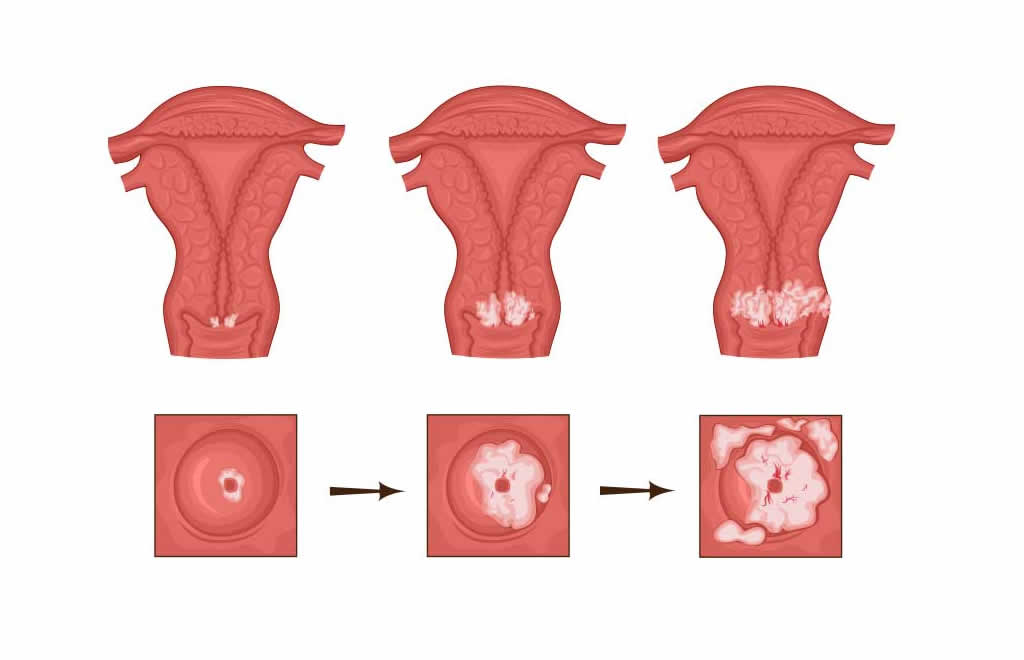 Sağlık Bakanlığı Aile Hekimliği Uygulamasında Önerilen  Periyodik Sağlık Muayeneleri ve  Tarama Testleri Rehberi  2015
Erişkinlik Dönemi
Kolorektal Kanser
50-70 yaş yetişkinler; 
yılda  bir gaitada gizli kan testi 
her on yılda bir kolonoskopi yapılması için yönlendirilmeli
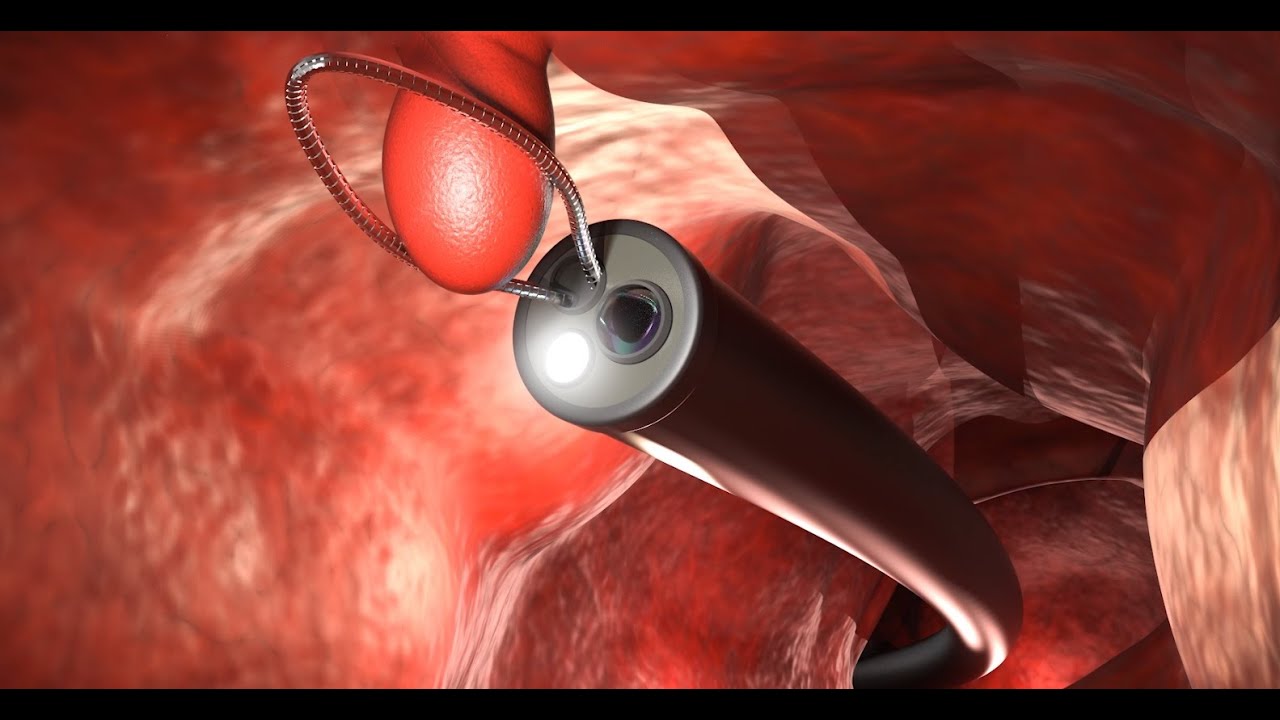 Sağlık Bakanlığı Aile Hekimliği Uygulamasında Önerilen  Periyodik Sağlık Muayeneleri ve  Tarama Testleri Rehberi  2015
[Speaker Notes: AAFP, 76-85 yaşlarındaki yetişkinlerde kolorektal kanseri tarama kararının, hastanın genel sağlığı ve önceki tarama geçmişi dikkate alınarak bireysel bir karar olmasını  85 yaşından büyük yetişkinlerde kolorektal kanser taraması yapılmamasını önermektedir  (2016)]
Erişkinlik Dönemi
Kolorektal Kanser
Birinci derece akrabalarında
kolorektal kanser
adenomatöz polip          
40 yaşında başlanmalı

Birinci derece akrabalarında 
erken yaşta kolorektal kanser
      40 yaşından bağımsız olarak kanserin çıkış yaşından beş yıl önce başlanmalı
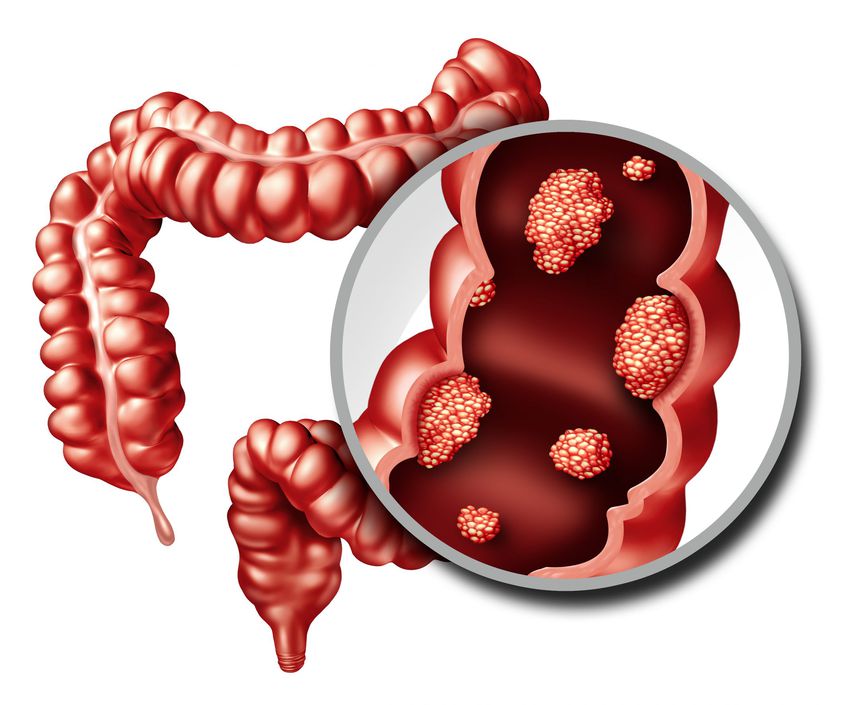 Sağlık Bakanlığı Aile Hekimliği Uygulamasında Önerilen  Periyodik Sağlık Muayeneleri ve  Tarama Testleri Rehberi  2015
Erişkinlik Dönemi
Ailesinde prostat kanseri hikayesi olan 40 yaşından büyük erkekler 

Aile hikayesi olmayan 50 yaşından büyük erkeklerde erken tanı ve önleme amaçlı hasta bilgilendirilmeli ve bir üroloji  uzmanına yönlendirilmeli
Prostat Kanseri
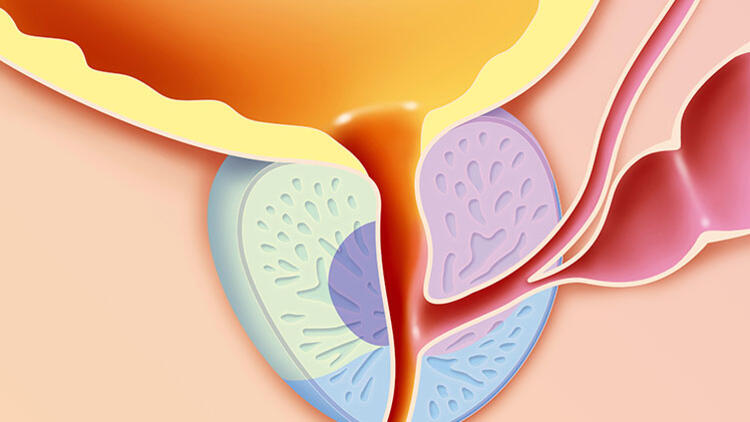 Sağlık Bakanlığı Aile Hekimliği Uygulamasında Önerilen  Periyodik Sağlık Muayeneleri ve  Tarama Testleri Rehberi  2015
[Speaker Notes: Geniş kapsamlı ve büyük tarama çalışmalarının mortalite sonuçları şu an için çelişkilidir.Prostat kanseri (PCa) taraması için çeşitli meslek örgütleri farklı görüşler belirtmektedir.USPSTF ve AAFP prostat kanseri için rutin prostata özgü antijen (PSA) tabanlı taramayı önermemektedir. 55-69 Yaş Arası C ,  70 yaş ve üstü için D kategori]
Erişkinlik Dönemi
Prostat Kanseri
55 ila 69 yaş erkeklerde periyodik prostat spesifik antijen (PSA) ile tarama kararı bireysel olmalı

70 yaş ve üstü erkeklerde prostat kanseri için PSA taramasına karşı
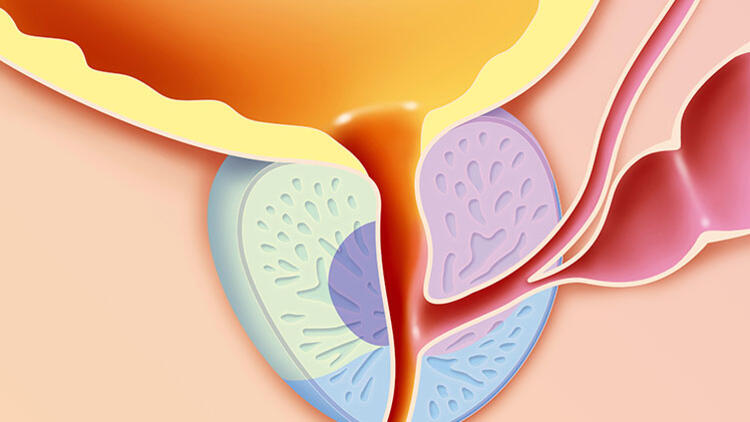 Amerika Birleşik Devletleri Koruyucu Hizmetler Çalışma Grubu, USPSTF,2016
[Speaker Notes: Taranmaya karar vermeden önce, erkekler taramanın potansiyel yararlarını ve zararlarını klinisyenleriyle tartışma ve karara kendi değerlerini ve tercihlerini dahil etme fırsatına sahip olmalıdır. Tarama, bazı erkeklerde prostat kanserinden ölüm olasılığını azaltmak için küçük bir potansiyel fayda sunar. Bununla birlikte, birçok erkek, ek test ve olası prostat biyopsisi gerektiren yanlış pozitif sonuçlar dahil olmak üzere, taramanın potansiyel zararlarıyla karşılaşacaktır; aşırı tanı ve aşırı tedavi; ve idrar tutamama ve erektil disfonksiyon gibi tedavi komplikasyonları. Bu hizmetin münferit durumlarda uygun olup olmadığının belirlenmesinde, hastalar ve klinisyenler, aile öyküsü, ırk / etnik köken, eşlik eden tıbbi durumlar, taramanın ve tedaviye özgü sonuçların yararları ve zararları hakkındaki hasta değerleri ve diğer sağlık gereksinimleri temelinde fayda ve zarar dengesini göz önünde bulundurmalıdır. Klinisyenler, tarama tercihini belirtmeyen erkekleri taramamalıdır.]
Gebelik Dönemi
Doğum Öncesi Bakım İzlem Protokolü
Gebelik planlayan veya gebe olan bireylerin kan grubu, Rh (D) tipi ve anti-D antikor testi
Demir eksikliğinin taranması amacıyla hemoglobin, demir bağlama parametreleri
Kan ve doğum yolu ile bulaşan hastalıkların önlenmesi amacıyla hepatit B testi
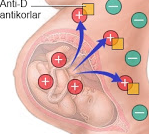 Sağlık Bakanlığı Aile Hekimliği Uygulamasında Önerilen  Periyodik Sağlık Muayeneleri ve  Tarama Testleri Rehberi  2015
Gebelik Dönemi
Daha önceden bilinen diyabeti olmayan tüm asemptomatik gebelerde, ilk prenatal muayeneden itibaren risk değerlendirmesi yapılmalı ve APG ölçülmeli

Asemptomatik gebelerde 24-28. haftaları arasında gestasyonel diabetes mellitus (GDM) taraması yapılmalı
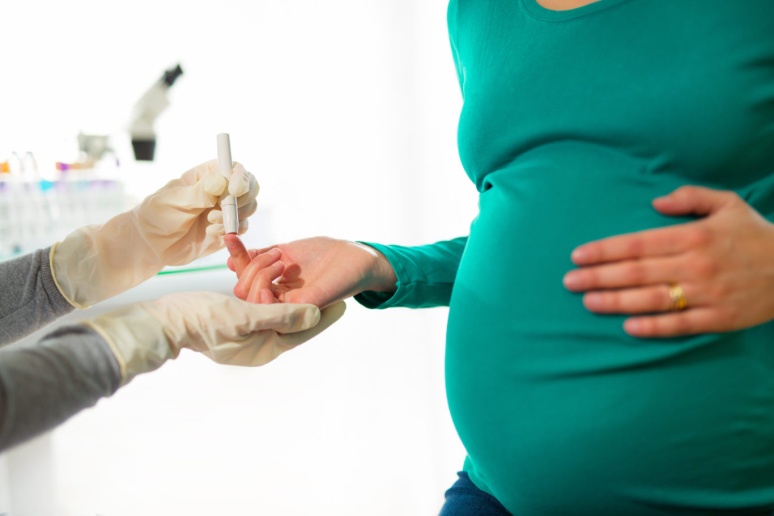 [Speaker Notes: Daha önceden bilinen diyabeti olmayan tüm asemptomatik gebelerde, ilk prenatal muayeneden itibaren risk değerlendirmesi yapılmalı ve APG ölçülmelidir. 
APG ≥126 mg/dl olan gebelerde daha sonraki gün APG tekrarlanmalı ya da A1C veya OGTT ile tanı doğrulanmalıdır. Eğer APG veya OGTT 2.st PG ya da A1C ile tanı doğrulanırsa daha önceden mevcut ancak tanı almamış diyabet (pregestasyonel DM) olarak kabul edilmeli ve tedavi edilmelidir.]
Gebelik Dönemi
Emzirmeyi desteklemek için
hamilelik sırasında ve
doğumdan sonra bireylere
danışmanlık verilmeli
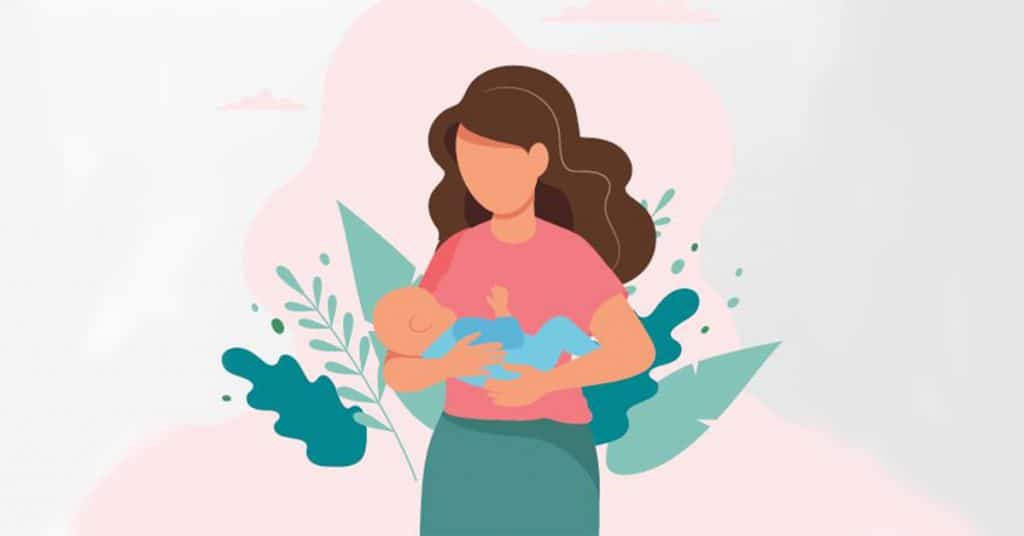 Amerika Birleşik Devletleri Koruyucu Hizmetler Çalışma Grubu, USPSTF,2016
Gebelik Dönemi
Hamilelik boyunca
kan basıncı ölçümleriyle preeklampsi taraması yapılmalı
yüksek risk altında olanlara 12. haftadan sonra düşük doz aspirin (81 mg / gün) kullanması önerilmeli
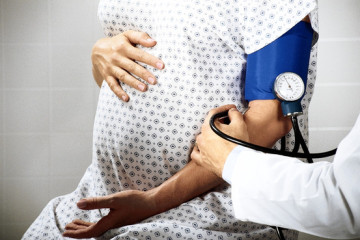 Amerika Birleşik Devletleri Koruyucu Hizmetler Çalışma Grubu, USPSTF,2017
[Speaker Notes: Risk faktörleri : preeklampsi öyküsü, belirli kronik tıbbi durumlar (örn., Diyabet, kronik hipertansiyon, böbrek hastalığı ve sistemik lupus eritematozus ve antifosfolipid sendromu gibi otoimmün hastalıklar,ileri anne yaşı , obezite , ailede preeklampsi öyküsü]
Gebelik Dönemi
Hamile kişilerin idrar kültürü ile asemptomatik bakteriüri taraması yapılmalı
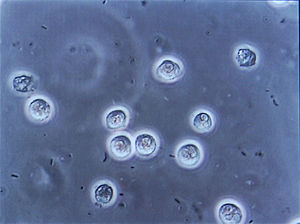 Amerika Birleşik Devletleri Koruyucu Hizmetler Çalışma Grubu, USPSTF,2019
Gebelik Dönemi
Hamileliği planlayan veya hamileliğin başında olan kadınlara günlük; 
0.4-0.8 mg (400 ila 800 µg)
 folik asit içeren  takviye verilmeli
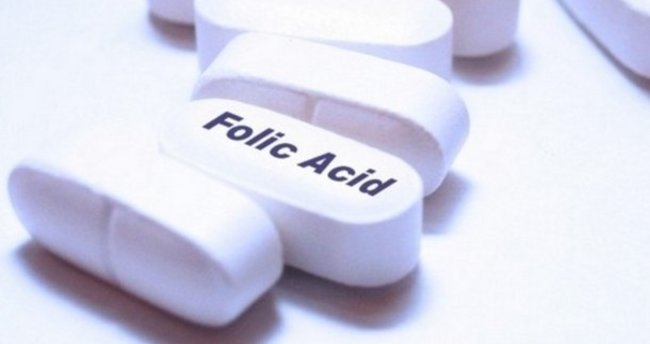 Amerika Birleşik Devletleri Koruyucu Hizmetler Çalışma Grubu, USPSTF,2017
Gebelik Dönemi
Gebe ve Emziren Kadınlarda Profilaksi
Tüm gebelere gebeliğin
2. yarısında 60 mg/gün
demir başlanmalı  ve
doğumdan sonra 6-12.
haftaya dek sürdürülmeli

Demir eksikliği anemisi
saptanırsa dozu artırılıp
(120 mg/gün) hemoglobin
düzeyi normale çıktığında
profilaktik dozlarla devam
edilmeli
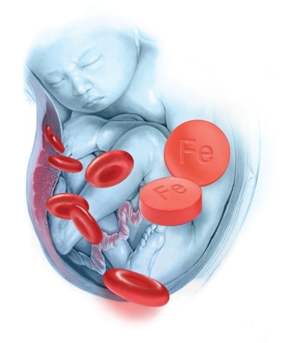 T.C. Sağlık Bakanlığı Sağlık Hizmetleri Genel Müdürlüğü ,Demir Eksikliği ve Demir Eksikliği Anemisi Klinik Protokolü , 2020
Gebelik Dönemi
Depresyonda veya depresyon riski yüksek olan ;
hamile ve loğusa kişiler danışmanlık ve tedavi amacıyla ilgili bölüme yönlendirilmeli
Postpartum Depresyon
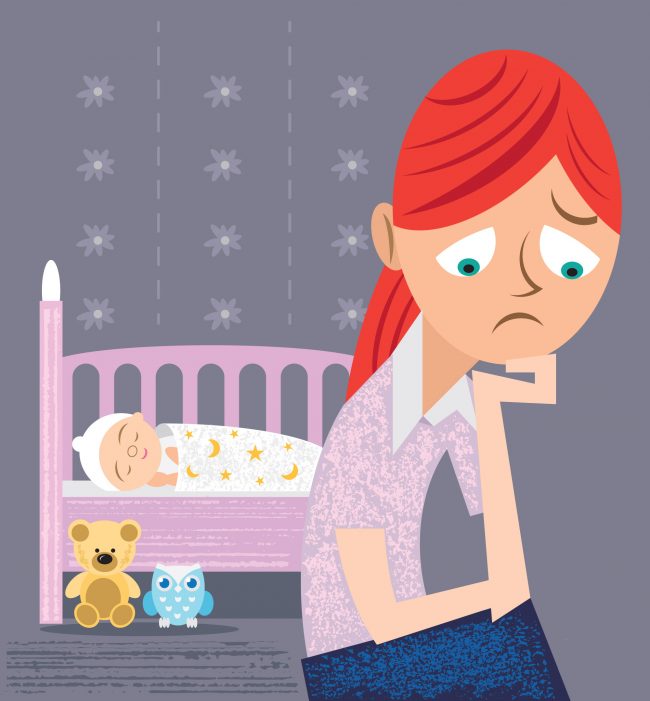 Amerika Birleşik Devletleri Koruyucu Hizmetler Çalışma Grubu, USPSTF,2019
[Speaker Notes: Amerika Birleşik Devletleri Koruyucu Hizmetler Çalışma Grubu, USPSTF,2019  B kategori]
Geriatrik Dönem
Osteoporoz
65 yaş üstü tüm kişilerde yılda bir kez
iyonize kalsiyum
tam kan sayımı
Kreatinin
alkalen fosfataz
TSH
25-hidroksivitamin D ölçümleri 
vertebral kırığı olanlarda protein elektroforezi

65 yaş üstü kadınlara ve 70 yaş üstü erkeklere hayatlarında en az bir kez DEXA ölçümü yapılmalı
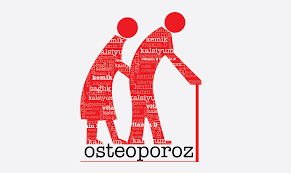 Sağlık Bakanlığı Aile Hekimliği Uygulamasında Önerilen  Periyodik Sağlık Muayeneleri ve  Tarama Testleri Rehberi  2015
Geriatrik Dönem
Osteoporoz
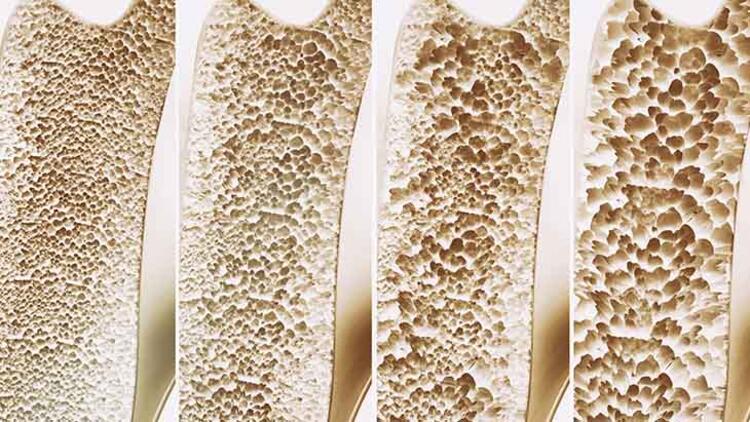 TEMD OSTEOPOROZ ve METABOLİK KEMİK HASTALIKLARI TANI ve TEDAVİ KILAVUZU-2019
Geriatrik Dönem
Çok yönlü Geriatrik Değerlendirme
> 65 yaş yetişkinler hayatlarında  en az bir kez mümkünse  her beş yılda bir geriatrik açıdan değerlendirilmeli
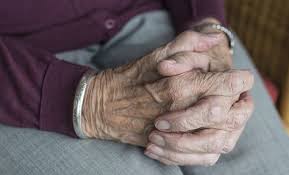 Sağlık Bakanlığı Aile Hekimliği Uygulamasında Önerilen  Periyodik Sağlık Muayeneleri ve 
Tarama Testleri Rehberi  2015
Periyodik Sağlık Muayeneleri
Örnek Vaka 1

Aşılarını yaptırmak amacıyla size getirilen 4 aylık bebeğe periyodik sağlık muayeneleri kapsamında neler yaparsınız?
Vaka Örneği 2

46 yaşında kadın midesinde yanma şikayeti ile başvurdu.Hastanın şikayetine yönelik gerekenleri yaptıktan sonra hastaya periyodik sağlık muayeneleri kapsamında neler yaparsınız?
Kaynakça
Sağlık Bakanlığı Aile Hekimliği Uygulamasında Önerilen  Periyodik Sağlık Muayeneleri ve  Tarama Testleri Rehberi  2015

Amerika Birleşik Devletleri Koruyucu Hizmetler Çalışma Grubu, USPSTF www.ahrq.gov/clinic/uspstfix.html

Periyodik sağlık muayenelerine genel bakış, Türk Aile Hek Derg 2017;21(2):82-89

Amerikan Aile Hekimliği Akademisi, AAFP www.aafp.org 

TEMD DİABETES MELLİTUS VE KOMPLİKASYONLARININ TANI, TEDAVİ VE İZLEM KILAVUZU-2020

TEMD DİSLİPİDEMİ TANI ve TEDAVİ KILAVUZU-2019 

TEMD OSTEOPOROZ ve METABOLİK KEMİK HASTALIKLARI TANI ve TEDAVİ KILAVUZU-2019